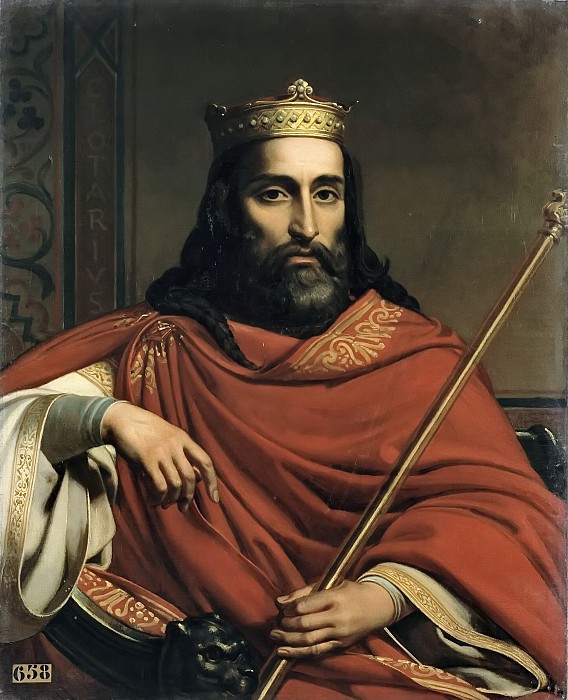 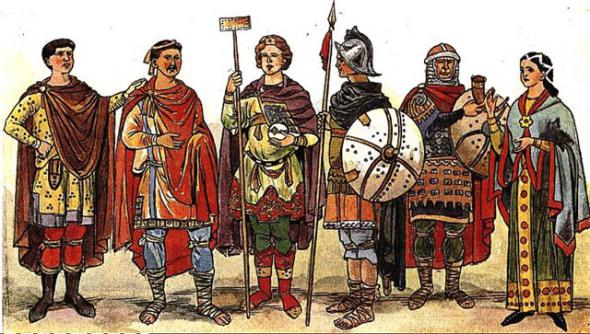 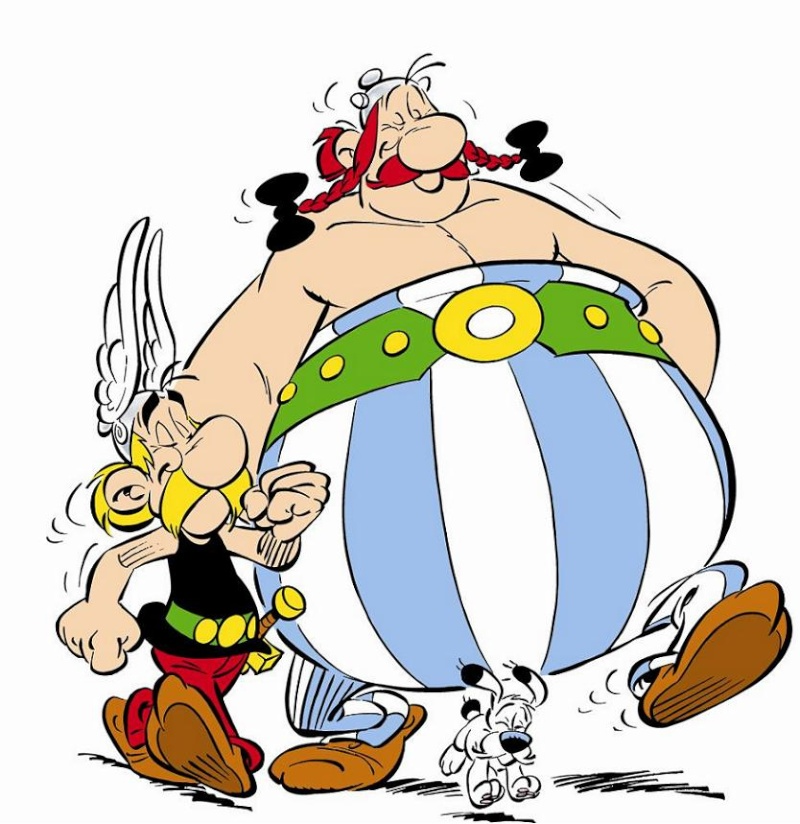 Король Хлодвиг
Франки – создатели французского государства
Франция – страна замков и рыцарей
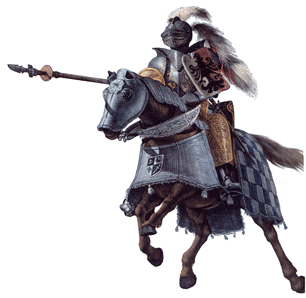 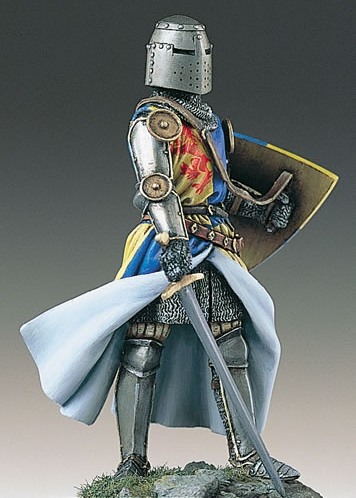 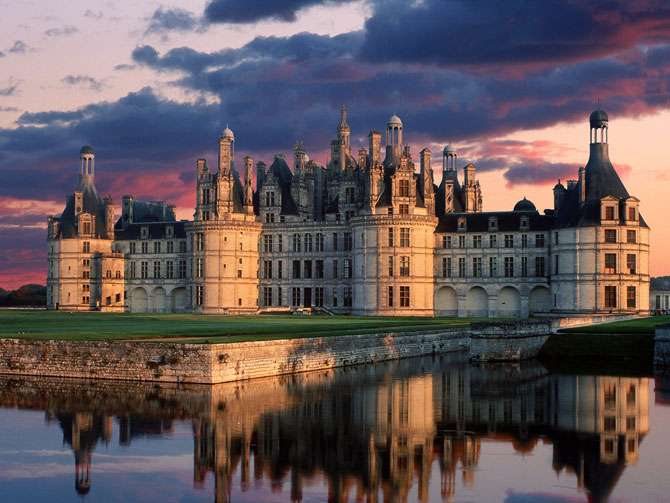 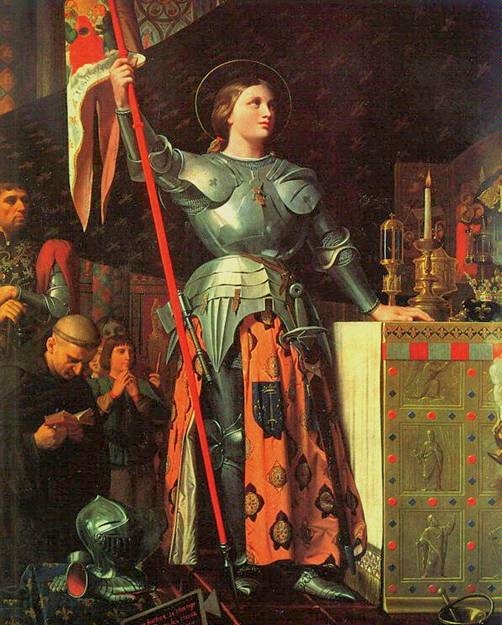 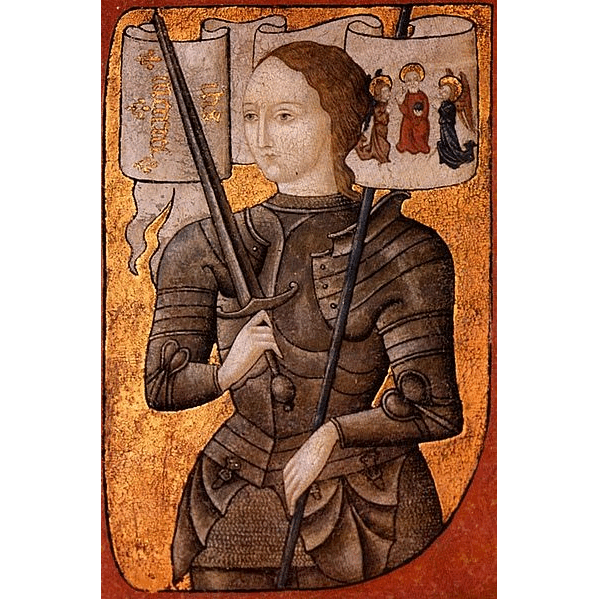 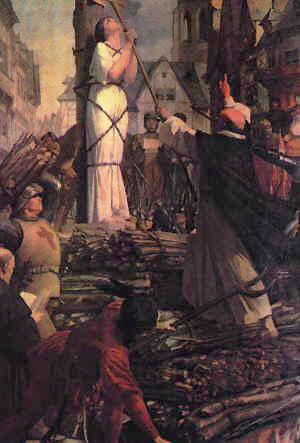 Жанна д’Арк
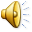 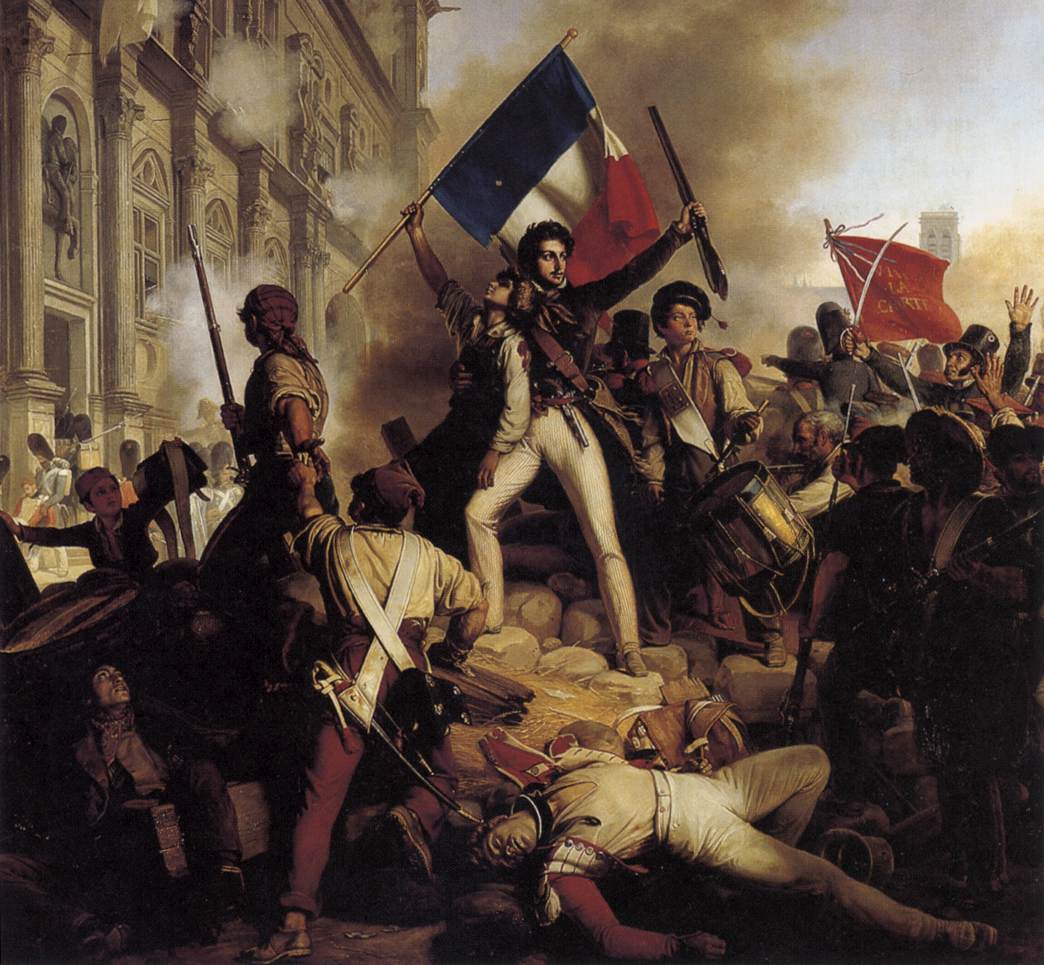 Великая французская буржуазная революция XVIII века
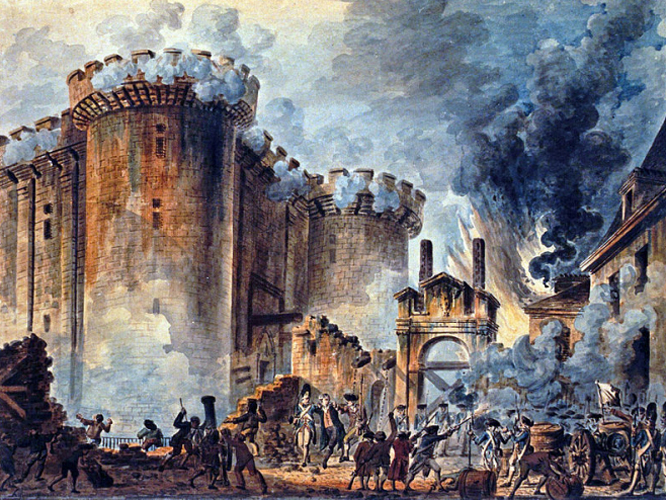 Взятие Бастилии
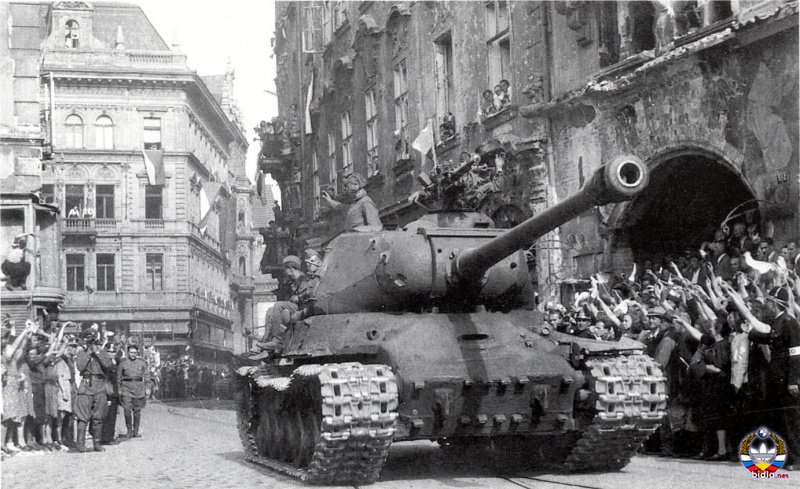 Вторая мировая война во Франции
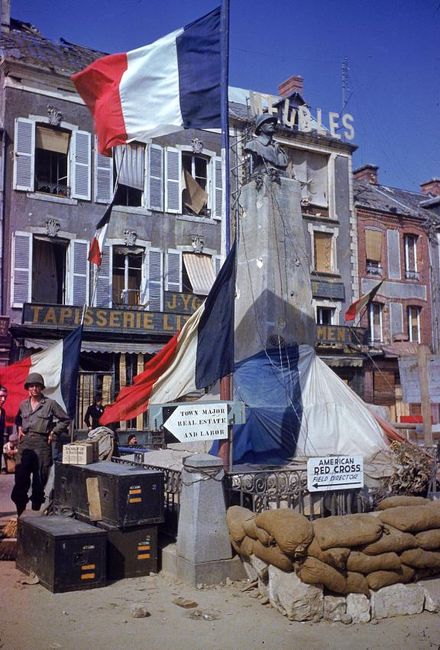 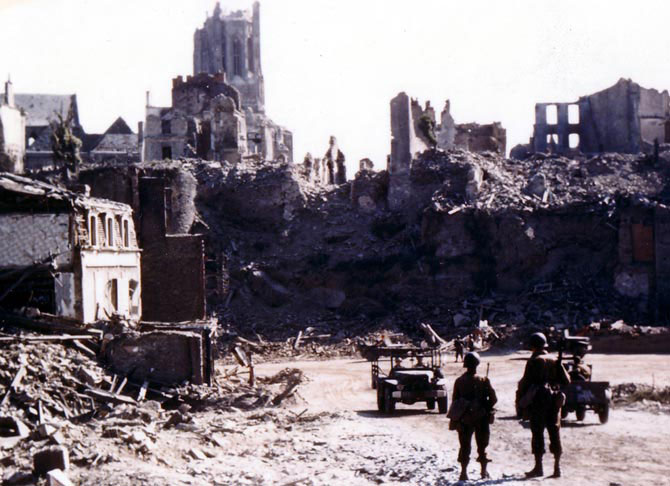 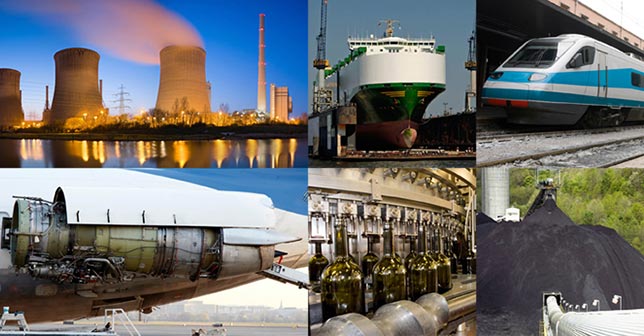 Франция выпускает суда, самолеты, электровозы, автомашины и станки
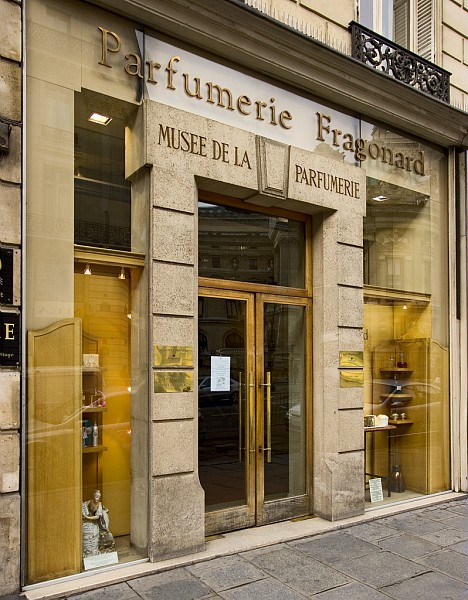 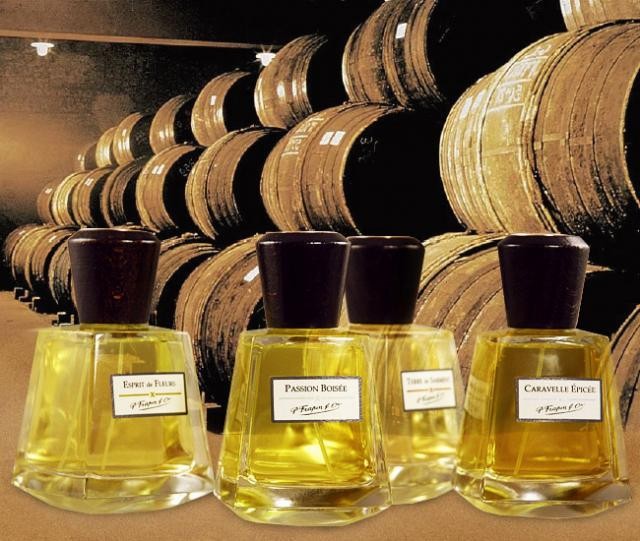 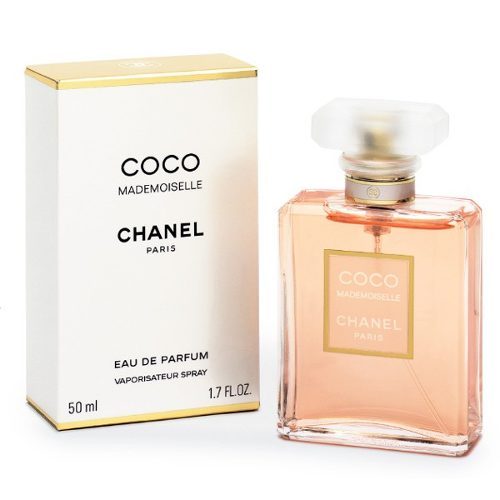 Франция славится своими парфюмерными изделиями
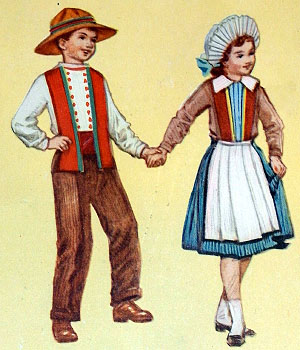 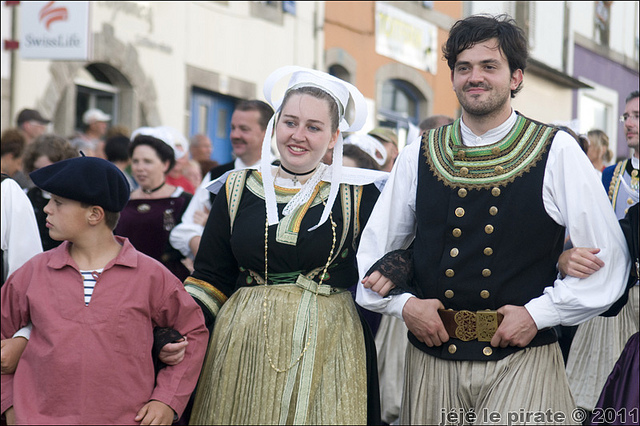 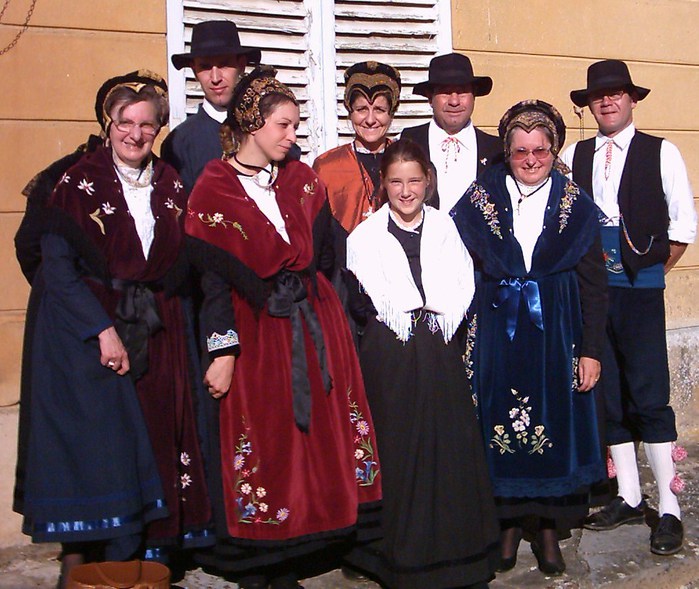 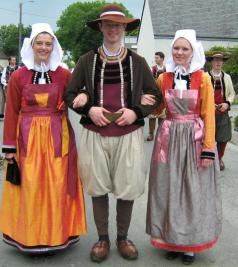 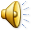